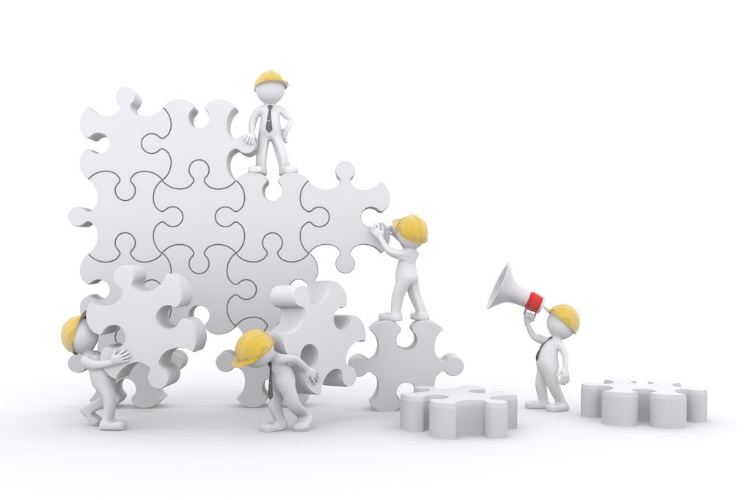 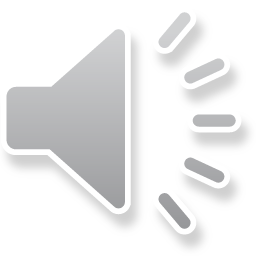 团队协作培训
New Year plan summary of a business plan PPT
|适用于企业团队 |个人简介|工作总结|会议报告等|
Architect: XXXXX      Time: 2021/6/19
目录
点击添加相关标题文字
1
点击添加相关标题文字
2
CONTENTS
点击添加相关标题文字
3
点击添加相关标题文字
4
相关标题文字
年度工作概述
工作完成情况
成功项目展示
工作存在不足
PART 01
点击添加相关标题文字
ADD RELATED TITLE WORDS
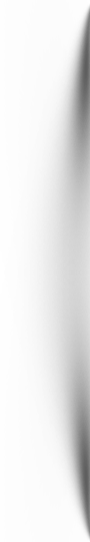 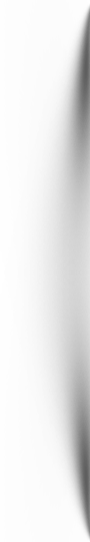 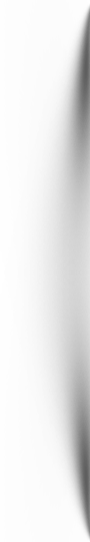 Graphic Design
Web Design
Effective ads
Lorem Ipsum is simply dummy text of the printing and typesetting industry. Lorem Ipsum is simply dummy.
Lorem Ipsum is simply dummy text of the printing and typesetting industry. Lorem Ipsum is simply dummy.
Lorem Ipsum is simply dummy text of the printing and typesetting industry. Lorem Ipsum is simply dummy.
点击添加相关标题文字
ADD RELATED TITLE WORDS
起步太晚
详写内容……点击输入本栏的具体文字，简明扼要的说明分项内容，此为概念图解，请根据您的具体内容酌情修改
发展潜力大
01
详写内容……点击输入本栏的具体文字，简明扼要的说明分项内容，此为概念图解，请根据您的具体内容酌情修改
政府支持不够
详写内容……点击输入本栏的具体文字，简明扼要的说明分项内容，此为概念图解，请根据您的具体内容酌情修改
02
05
国内研究现状
人才匮乏
详写内容……点击输入本栏的具体文字，简明扼要的说明分项内容，此为概念图解，请根据您的具体内容酌情修改
创新亮点多
03
04
详写内容……点击输入本栏的具体文字，简明扼要的说明分项内容，此为概念图解，请根据您的具体内容酌情修改
Devices
D E V I C E S
Mobile App
Graphic Design
Mobile APp
Option Sample
World Chap
01
02
03
04
Lorem Ipsum is simply dummy text of the printing and typesetting industry.
Lorem Ipsum is simply dummy text of the printing and typesetting industry.
Lorem Ipsum is simply dummy text of the printing and typesetting industry.
Lorem Ipsum is simply dummy text of the printing and typesetting industry.
点击添加相关标题文字
ADD RELATED TITLE WORDS
输入您的内容输入您的内容输入您的输入您的内容输入您的内容输入您的内容输入您的内容内容输入您的内容.输入您的内容输入您的内容输入您的输入您的内容输入您的内容输入您的内容输入您的内容内容输入您的内容 入您的内容输入您的内容输入您的内容内容输入您的内容.输入您
Subtitle in this area
Subtitle in this area
输入您的内容输入您的内容输入您的内容输入您的内容
输入您的内容输入您的内容输入您的内容输入您的内容
Subtitle in this area
Subtitle in this area
输入您的内容输入您的内容输入您的内容输入您的内容
输入您的内容输入您的内容输入您的内容输入您的内容
Subtitle in this area
Subtitle in this area
输入您的内容输入您的内容输入您的内容输入您的内容
输入您的内容输入您的内容输入您的内容输入您的内容
点击添加相关标题文字
ADD RELATED TITLE WORDS
YOUR TITLE
点击添加相关标题文字，点击添加相关标题文字，点击添加相关标题文字，点击添加相关标题文字。
YOUR TITLE
点击添加相关标题文字，点击添加相关标题文字，点击添加相关标题文字，点击添加相关标题文字。
01
04
02
03
YOUR TITLE
YOUR TITLE
点击添加相关标题文字，点击添加相关标题文字，点击添加相关标题文字，点击添加相关标题文字。
点击添加相关标题文字，点击添加相关标题文字，点击添加相关标题文字，点击添加相关标题文字。
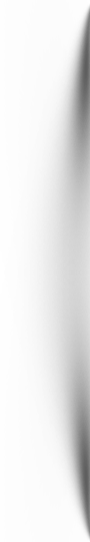 01
A B O U T    C O M P A N Y
Our
Services
Lorem Ipsum is simply dummy text of the printing and typesetting industry. Lorem Ipsum has been the industry's standard dummy text ever since the 1500s, when an unknown printer took a galley of type and scrambled it to make a type specimen book. It has survived not only five centuries,
相关标题文字
年度工作概述
工作完成情况
成功项目展示
工作存在不足
PART 02
点击添加相关标题文字
ADD RELATED TITLE WORDS
请替换文字内容
标题文字
点击添加相关标题文字，点击添加相关标题文字，点击添加相关标题文字，点击添加相关标题文字，点击添加相关标题文字。
标题文字
标题文字
请替换文字内容
请替换文字内容
点击添加相关标题文字，点击添加相关标题文字，点击添加相关标题文字，点击添加相关标题文字，点击添加相关标题文字。
点击添加相关标题文字，点击添加相关标题文字，点击添加相关标题文字，点击添加相关标题文字，点击添加相关标题文字。
标题文字
点击添加相关标题文字
ADD RELATED TITLE WORDS
请替换文字内容，点击添加相关标题文字，修改文字内容，也可以直接复制你的内容到此。请替换文字内容，点击添加相关标题文字，修改文字内容，也可以直接复制你的内容到此。，点击添加相关标题文字，修改文字内容，也可以直接复制你的内容到此。，点击添加相关标题文字，修改文字内容，也可以直接复制你的内容到此。请替换文字内容，点击添加相关标题文字，修改文字内容，也可以直接复制你的内容到此。请替换文字内容，点击添加相关标题文字，修改文字内容，也可以直接复制你的内容到此。，点击添加相关标题文字，修改文字内容，也可以直接复制你的内容到此。，点击添加相关标题文字，修改文字内容，也可以直接复制你的内容到此。请替换文字内容，点击添加相关标题文字，修改文字内容，也可以直接复制你的内容到此。
请替换文字内容，点击添加相关标题文字，修改文字内容，也可以直接复制你的内容到此。
请替换文字内容，点击添加相关标题文字，修改文字内容，也可以直接复制你的内容到此。
请替换文字内容，点击添加相关标题文字，修改文字内容，也可以直接复制你的内容到此。
点击添加相关标题文字
ADD RELATED TITLE WORDS
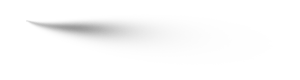 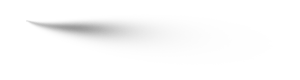 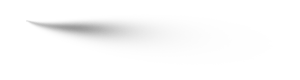 Lorem Ipsum is simply dummy text of the printing and typesetting industry.
Lorem Ipsum is simply dummy text of the printing and typesetting industry. Lorem Ipsum has been the industry's standard.
Lorem Ipsum is simply dummy text of the printing and typesetting industry. Lorem Ipsum has been the.
John Doe
Anna Milla
Mikl Jackson
Creative Designer
Creative Designer
Creative Designer
点击添加相关标题文字
ADD RELATED TITLE WORDS
文字
文字
请替换文字内容，点击添加相关标题文字，修改文字内容，也可以直接复制你的内容到此。
请替换文字内容，点击添加相关标题文字，修改文字内容，也可以直接复制你的内容到此。
文字
文字
请替换文字内容，点击添加相关标题文字，修改文字内容，也可以直接复制你的内容到此。
请替换文字内容，点击添加相关标题文字，修改文字内容，也可以直接复制你的内容到此。
点击添加相关标题文字
ADD RELATED TITLE WORDS
Sample Port name
Sample Port name
Sample Port name
B
H
V
Lorem Ipsum is simply dummy text of the printing and.
Lorem Ipsum is simply dummy text of the printing and.
Lorem Ipsum is simply dummy text of the printing and.
点击添加相关标题文字
ADD RELATED TITLE WORDS
添加需要标题
添加需要标题
添加需要标题
添加需要标题
添加需要标题
添加需要标题
您的内容打在这里，或者通过复制您的文本后，在此框中选择粘贴，并选择只保留文字。
您的内容打在这里，或者通过复制您的文本后，在此框中选择粘贴，并选择只保留文字。
您的内容打在这里，或者通过复制您的文本后，在此框中选择粘贴，并选择只保留文字。
您的内容打在这里，或者通过复制您的文本后，在此框中选择粘贴，并选择只保留文字。
您的内容打在这里，或者通过复制您的文本后，在此框中选择粘贴，并选择只保留文字。
您的内容打在这里，或者通过复制您的文本后，在此框中选择粘贴，并选择只保留文字。
点击添加相关标题文字
ADD RELATED TITLE WORDS
Lorem Ipsum is simply dummy text of the printing and typesetting industry. Lorem Ipsum has been the industry's standard dummy text ever since the 1500s, when an unknown printer took.
点击添加相关标题文字
ADD RELATED TITLE WORDS
YOUR TITLE
YOUR TITLE
点击添加相关标题文字，点击添加相关标题文字，点击添加相关标题文字，点击添加相关标题文字，点击添加相关标题文字。
点击添加相关标题文字，点击添加相关标题文字，点击添加相关标题文字，点击添加相关标题文字，点击添加相关标题文字。
YOUR TITLE
YOUR TITLE
点击添加相关标题文字，点击添加相关标题文字，点击添加相关标题文字，点击添加相关标题文字，点击添加相关标题文字。
点击添加相关标题文字，点击添加相关标题文字，点击添加相关标题文字，点击添加相关标题文字，点击添加相关标题文字。
YOUR TITLE
YOUR TITLE
点击添加相关标题文字，点击添加相关标题文字，点击添加相关标题文字，点击添加相关标题文字，点击添加相关标题文字。
点击添加相关标题文字，点击添加相关标题文字，点击添加相关标题文字，点击添加相关标题文字，点击添加相关标题文字。
相关标题文字
年度工作概述
工作完成情况
成功项目展示
工作存在不足
PART 03
点击添加相关标题文字
ADD RELATED TITLE WORDS
请替换文字内容
点击添加相关标题文字，点击添加相关标题文字，点击添加相关标题文字，点击添加相关标题文字，点击添加相关标题文字。
请替换文字内容
点击添加相关标题文字，点击添加相关标题文字，点击添加相关标题文字，点击添加相关标题文字，点击添加相关标题文字。
请替换文字内容
点击添加相关标题文字，点击添加相关标题文字，点击添加相关标题文字，点击添加相关标题文字，点击添加相关标题文字。
请替换文字内容
点击添加相关标题文字，点击添加相关标题文字，点击添加相关标题文字，点击添加相关标题文字，点击添加相关标题文字。
请替换文字内容
点击添加相关标题文字，点击添加相关标题文字，点击添加相关标题文字，点击添加相关标题文字，点击添加相关标题文字。
点击添加相关标题文字
ADD RELATED TITLE WORDS
请替换文字内容
请替换文字内容
点击添加相关标题文字，点击添加相关标题文字，点击添加相关标题文字，点击添加相关标题文字。
点击添加相关标题文字，点击添加相关标题文字，点击添加相关标题文字，点击添加相关标题文字。
请替换文字内容
点击添加相关标题文字，点击添加相关标题文字，点击添加相关标题文字，点击添加相关标题文字。
请替换文字内容
点击添加相关标题文字，点击添加相关标题文字，点击添加相关标题文字，点击添加相关标题文字。
点击添加相关标题文字
ADD RELATED TITLE WORDS
点击输入简要文字解说，解说文字尽量概括精炼，不用多余的文字修饰，简洁精准的 解说所提炼的核心概念。
点击输入简要文字解说，解说文字尽量概括精炼，不用多余的文字修饰，简洁精准的 解说所提炼的核心概念。
点击输入简要文字解说，解说文字尽量概括精炼，不用多余的文字修饰，简洁精准的 解说所提炼的核心概念。
1、2月份
3、4月份
5、6月份
7、8月份
9、10月份
11、12月份
点击输入简要文字解说，解说文字尽量概括精炼，不用多余的文字修饰，简洁精准的 解说所提炼的核心概念。
点击输入简要文字解说，解说文字尽量概括精炼，不用多余的文字修饰，简洁精准的 解说所提炼的核心概念。
点击输入简要文字解说，解说文字尽量概括精炼，不用多余的文字修饰，简洁精准的 解说所提炼的核心概念。
点击添加相关标题文字
ADD RELATED TITLE WORDS
Sample Title Here
Sample Title Here
Lorem Ipsum is simply dummy text of the printing and typesetting industry. Lorem Ipsum is simply.
Lorem Ipsum is simply dummy text of the printing and typesetting industry. Lorem Ipsum is simply.
点击添加相关标题文字
ADD RELATED TITLE WORDS
Title Example
Title Example
Title Example
输入您的内容输入您的内容输入您的内容输入您的内容输入您的内容输入您的内容输入您的内容
输入您的内容输入您的内容输入您的内容输入您的内容输入您的内容输入您的内容输入您的
输入您的内容输入您的内容输入您的内容输入您的内容输入您的内容输入您的内容输入您的
D
F
B
E
G
A
C
Title Example
Title Example
Title Example
Title Example
输入您的内容输入您的内容输入您的内容输入您的内容输入您的内容输入您的内容输入您的内容输入您
输入您的内容输入您的内容输入您的内容输入您的内容输入您的内容输入您的内容输入您的内容
输入您的内容输入您的内容输入您的内容输入您的内容输入您的内容输入您的内容输入您的内容
输入您的内容输入您的内容输入您的内容输入您的内容输入您的内容输入您的内容输入您的内容输入您的内容Integer mollis
相关标题文字
年度工作概述
工作完成情况
成功项目展示
工作存在不足
PART 04
iMAC
D E V I C E S
Mac App
50%
70%
98%
Sample Name
Sample Name
Sample Name
点击添加相关标题文字
ADD RELATED TITLE WORDS
请替换文字内容，点击添加相关标题文字，修改文字内容，也可以直接复制你的内容到此。请替换文字内容，点击添加相关标题文字，修改文字内容，也可以直接复制你的内容到此。
请替换文字内容，点击添加相关标题文字，修改文字内容，也可以直接复制你的内容到此。请替换文字内容，点击添加相关标题文字，修改文字内容，也可以直接复制你的内容到此。
请替换文字内容，点击添加相关标题文字，修改文字内容，也可以直接复制你的内容到此。请替换文字内容，点击添加相关标题文字，修改文字内容，也可以直接复制你的内容到此。
请替换文字内容，点击添加相关标题文字，修改文字内容，也可以直接复制你的内容到此。请替换文字内容，点击添加相关标题文字，修改文字内容，也可以直接复制你的内容到此。
请替换文字内容，点击添加相关标题文字，修改文字内容，也可以直接复制你的内容到此。请替换文字内容，点击添加相关标题文字，修改文字内容，也可以直接复制你的内容到此。
点击添加相关标题文字
ADD RELATED TITLE WORDS
)
%
Q
B
Graphic Design
Graphic Design
Marketing
Marketing
Lorem Ipsum is simply dummy text of the printing and typesetting industry.
Lorem Ipsum is simply dummy text of the printing and typesetting industry.
Lorem Ipsum is simply dummy text of the printing and typesetting industry.
Lorem Ipsum is simply dummy text of the printing and typesetting industry.
点击添加相关标题文字
ADD RELATED TITLE WORDS
请替换文字内容，点击添加相关标题文字，修改文字内容，也可以直接复制你的内容到此。请替换文字内容，点击添加相关标题文字，修改文字内容，也可以直接复制你的内容到此。
请替换文字内容，点击添加相关标题文字，修改文字内容，也可以直接复制你的内容到此。请替换文字内容，点击添加相关标题文字，修改文字内容，也可以直接复制你的内容到此。
请替换文字内容，点击添加相关标题文字，修改文字内容，也可以直接复制你的内容到此。请替换文字内容，点击添加相关标题文字，修改文字内容，也可以直接复制你的内容到此。
请替换文字内容，点击添加相关标题文字，修改文字内容，也可以直接复制你的内容到此。请替换文字内容，点击添加相关标题文字，修改文字内容，也可以直接复制你的内容到此。
请替换文字内容，点击添加相关标题文字，修改文字内容，也可以直接复制你的内容到此。请替换文字内容，点击添加相关标题文字，修改文字内容，也可以直接复制你的内容到此。
请替换文字内容，点击添加相关标题文字，修改文字内容，也可以直接复制你的内容到此。请替换文字内容，点击添加相关标题文字，修改文字内容，也可以直接复制你的内容到此。
点击添加相关标题文字
ADD RELATED TITLE WORDS
Baverage Enaktenan LLC
Something about project that you should know
Suitable for all categories business and personal presentation, eaque ipsa quae ab illo inventore veritatis et quasi architecto beatae vitae dicta sunt explicabo. Suitable for all categories business and personal presentation,

eaque ipsa quae ab illo eaque ipsa quae ab illo inventore veritatis et quasi architecto beatae vitae dicta sunt explicabo. Suitable for all categories business and personal presentation
Kue Pukis & Cingcaw Kapucino
535
Product Design
点击添加相关标题文字
ADD RELATED TITLE WORDS
95%
请替换文字内容
请替换文字内容，点击添加相关标题文字，修改文字内容，也可以直接复制你的内容到此。请替换文字内容，点击添加相关标题文字，修改文字内容，也可以直接复制你的内容到此。请替换文字内容，点击添加相关标题文字，修改文字内容，也可以直接复制你的内容到此。请替换文字内容，点击添加相关标题文字，修改文字内容，也可以直接复制你的内容到此。请替换文字内容，点击添加相关标题文字，修改文字内容，也可以直接复制你的内容到此。请替换文字内容，点击添加相关标题文字，修改文字内容，也可以直接复制你的内容到此。
请替换文字内容
请替换文字内容
请替换文字内容
请替换文字内容，点击添加相关标题文字，修改文字内容，也可以直接复制你的内容到此。
请替换文字内容，点击添加相关标题文字，修改文字内容，也可以直接复制你的内容到此。
请替换文字内容，点击添加相关标题文字，修改文字内容，也可以直接复制你的内容到此。
输入您想要的文字内容
输入您想要的文字内容
输入您想要的文字内容
输入您想要的文字内容
点击添加相关标题文字
ADD RELATED TITLE WORDS
添加标题内容
添加标题内容
添加标题内容
添加标题内容
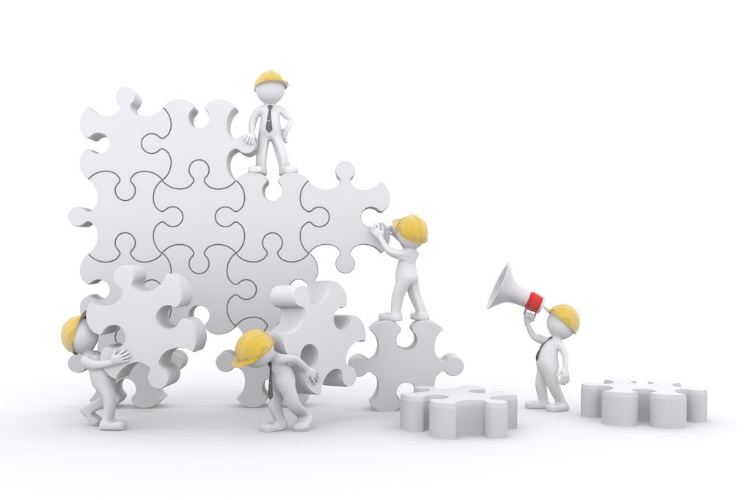 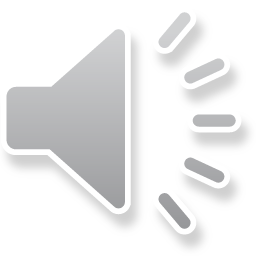 感谢您的收看
New Year plan summary of a business plan PPT
|适用于企业团队 |个人简介|工作总结|会议报告等|
Architect: XXXXX      Time: 2021/6/19
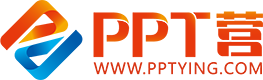 10000+套精品PPT模板全部免费下载
PPT营
www.pptying.com
[Speaker Notes: 模板来自于 https://www.pptying.com    【PPT营】]